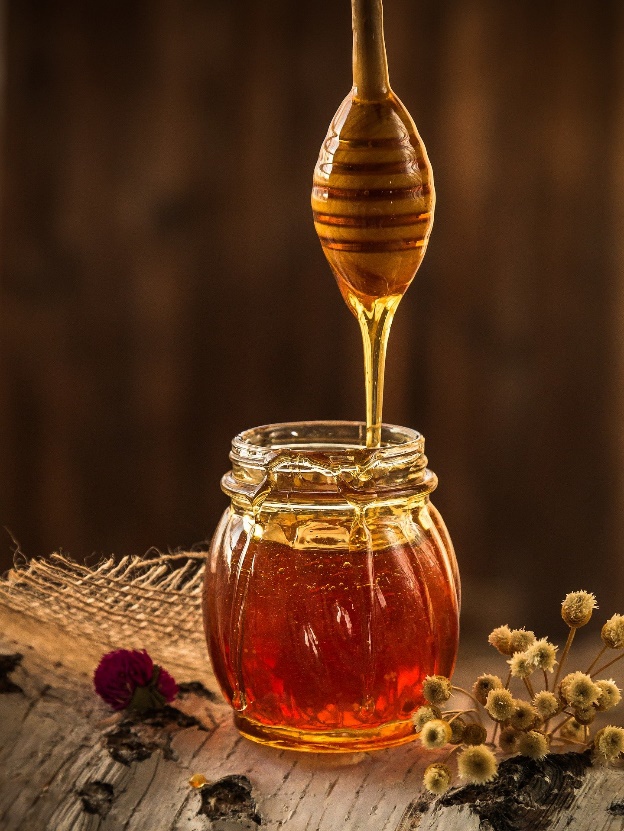 MÜSLI BAR
[Speaker Notes: POZNÁMKA: Ak chcete obrázok nahradiť, vyberte a odstráňte ho. Potom ho pomocou ikony Vložiť obrázok nahraďte vlastným.]
INGREDIENTS
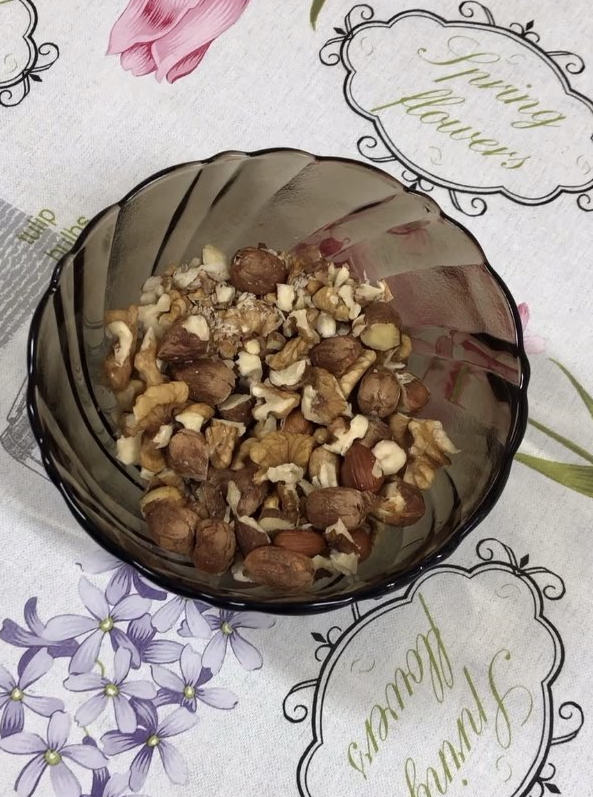 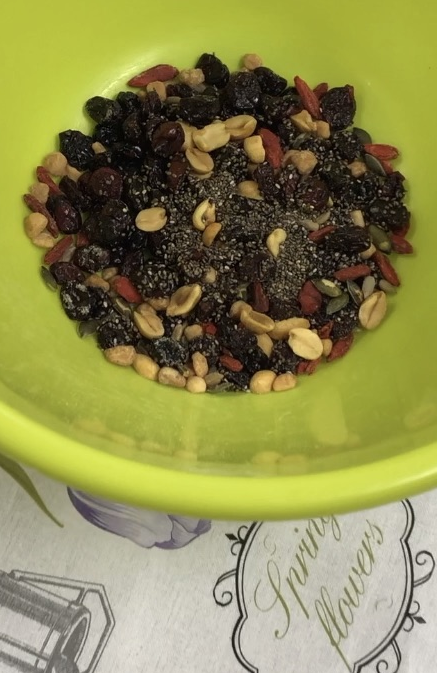 Sunfower seeds
Butter
Honey 
Nut
Sugar
Oat flakes
Cranberries
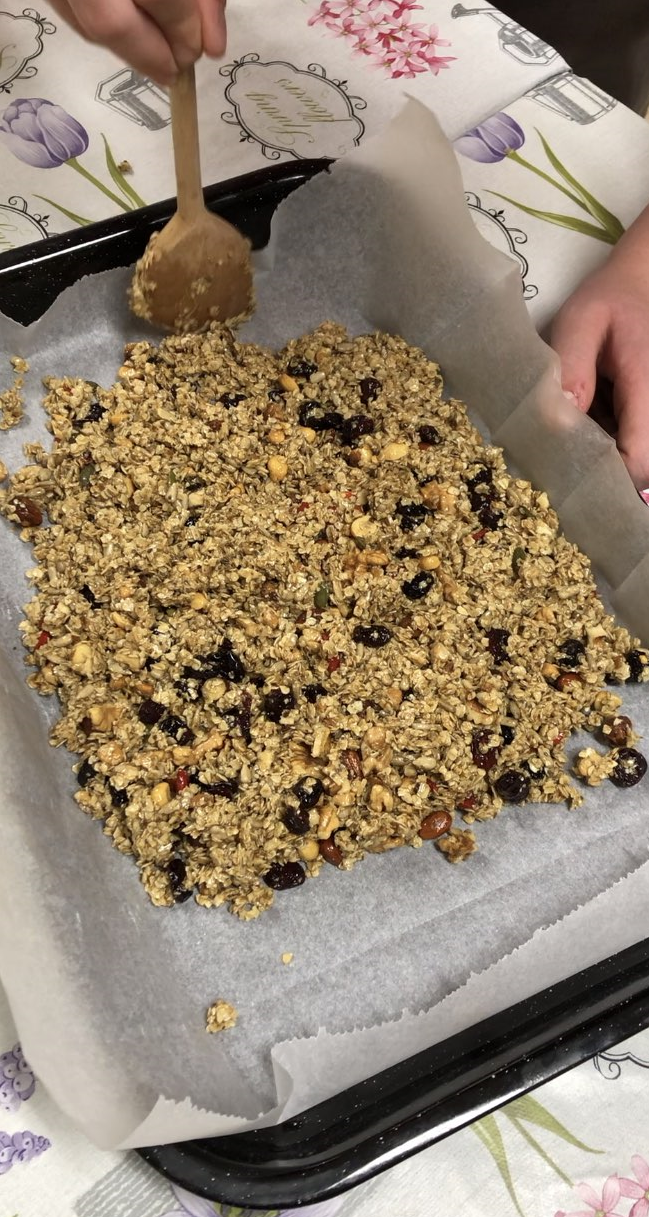 APPROACH
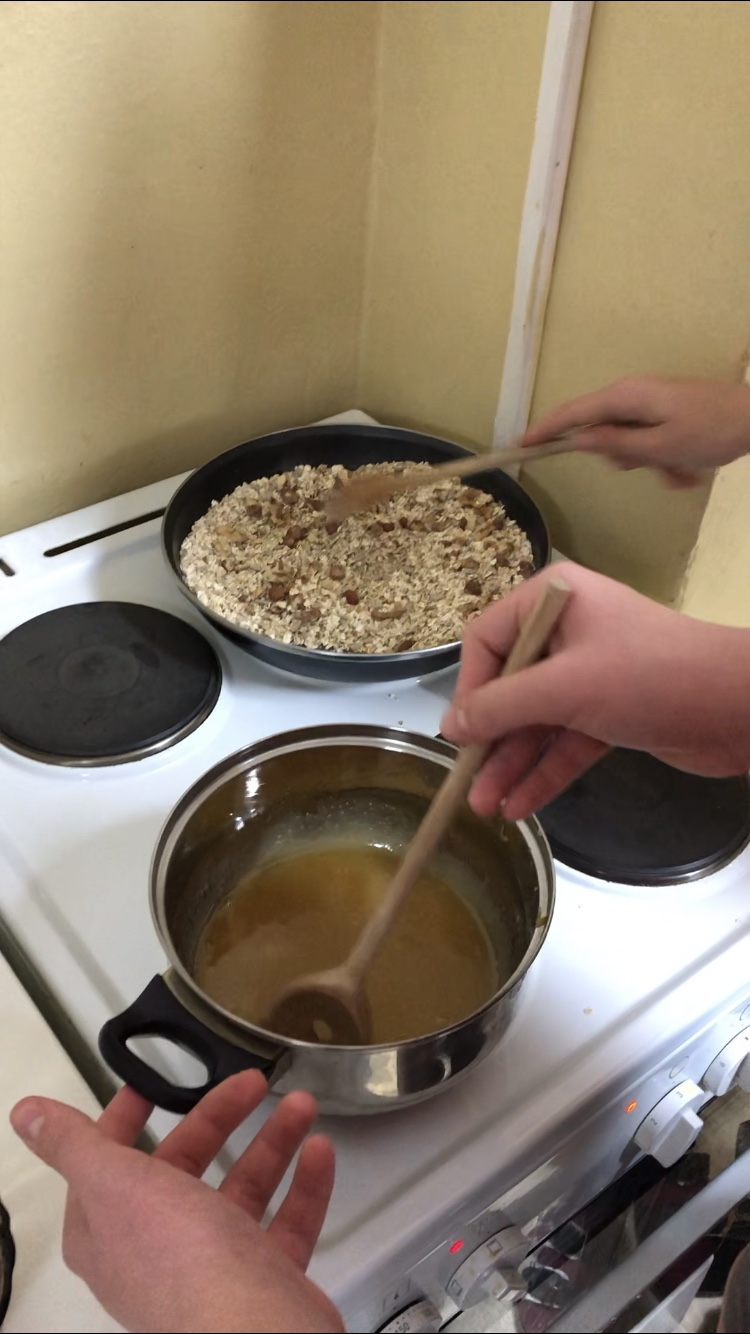 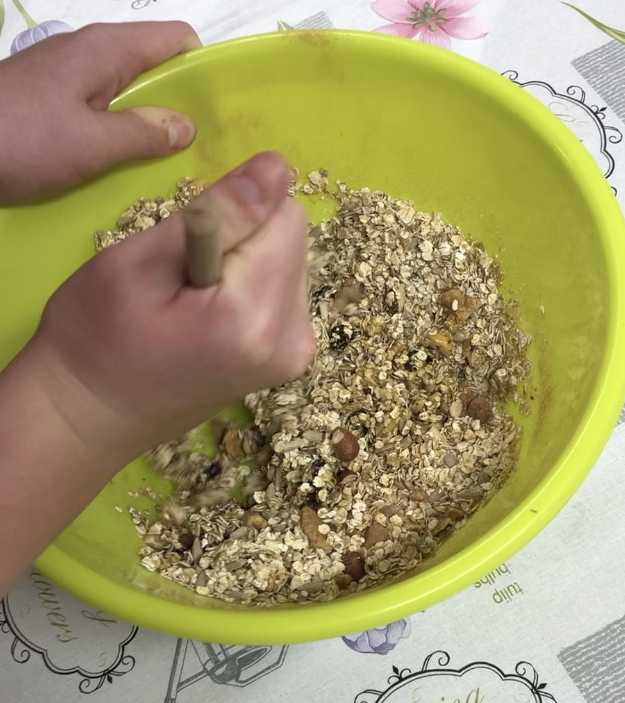 fry: oatmeal, nuts and seeds 
 Melt: butter, sugar and honey
Put it in a pan and bake for 15 minutes at 180°C
3.  mix it up
4. Add cranberries to the mixture
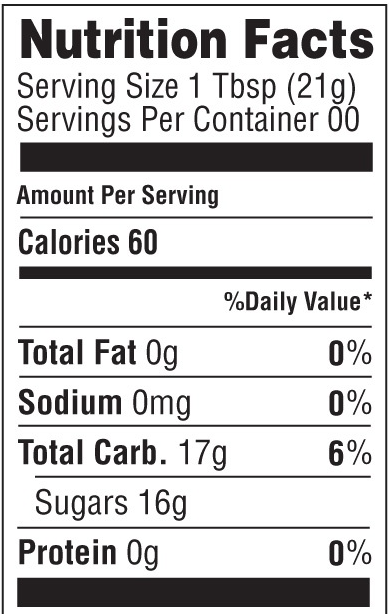 HONEY
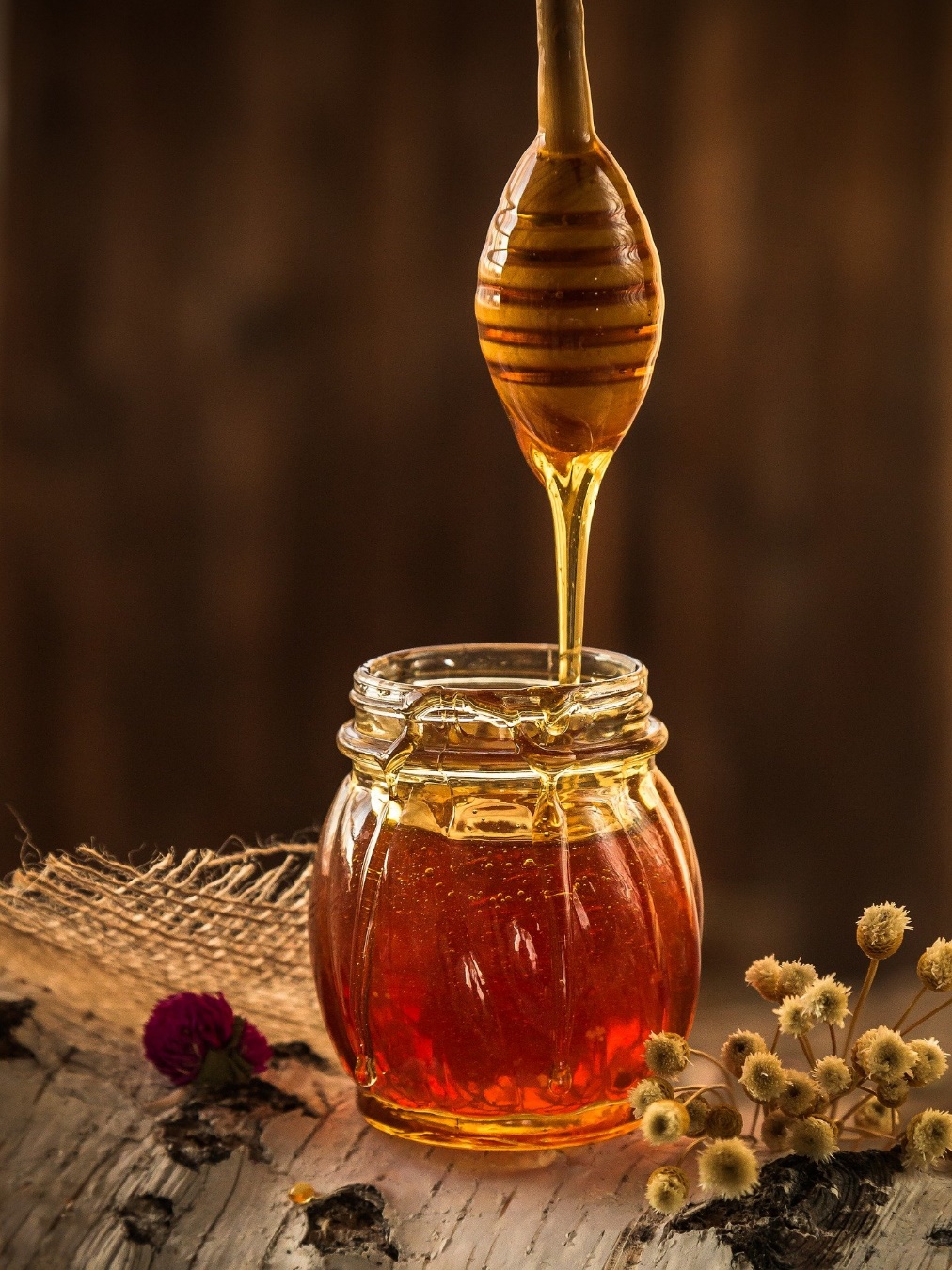 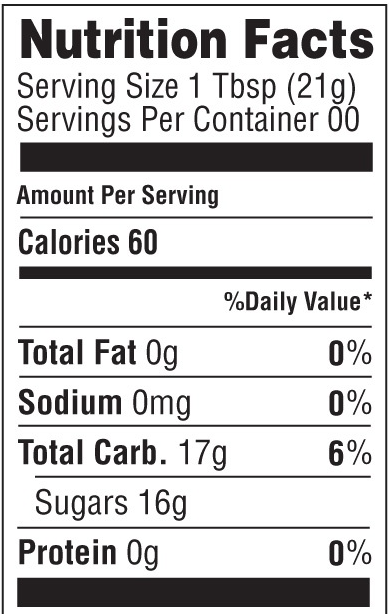 NUTS
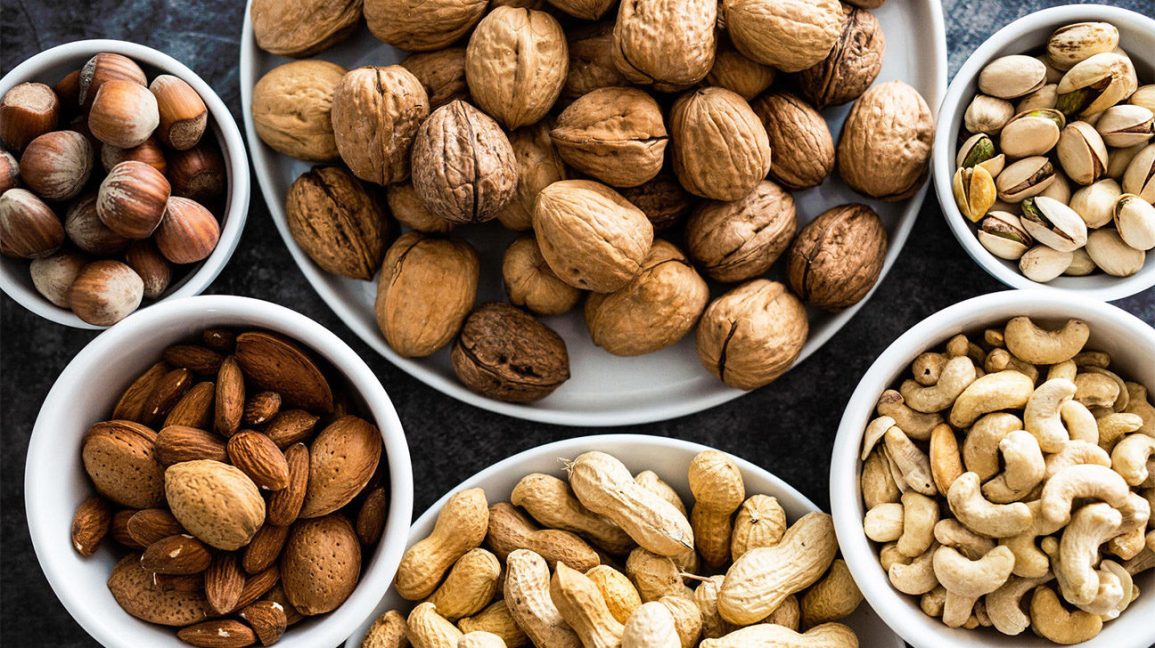 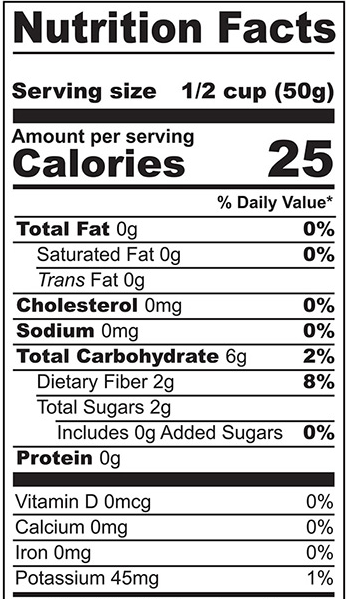 CRANBERRIES
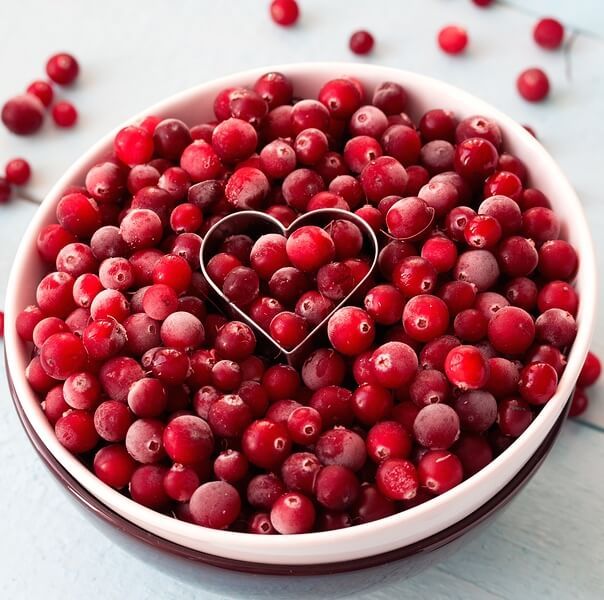 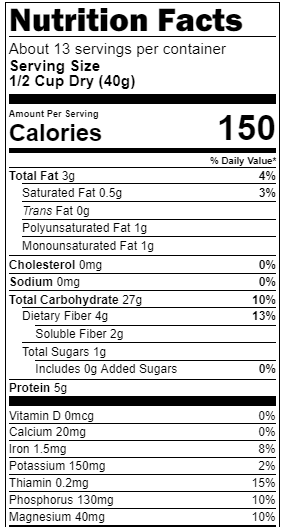 OAT FLAKES
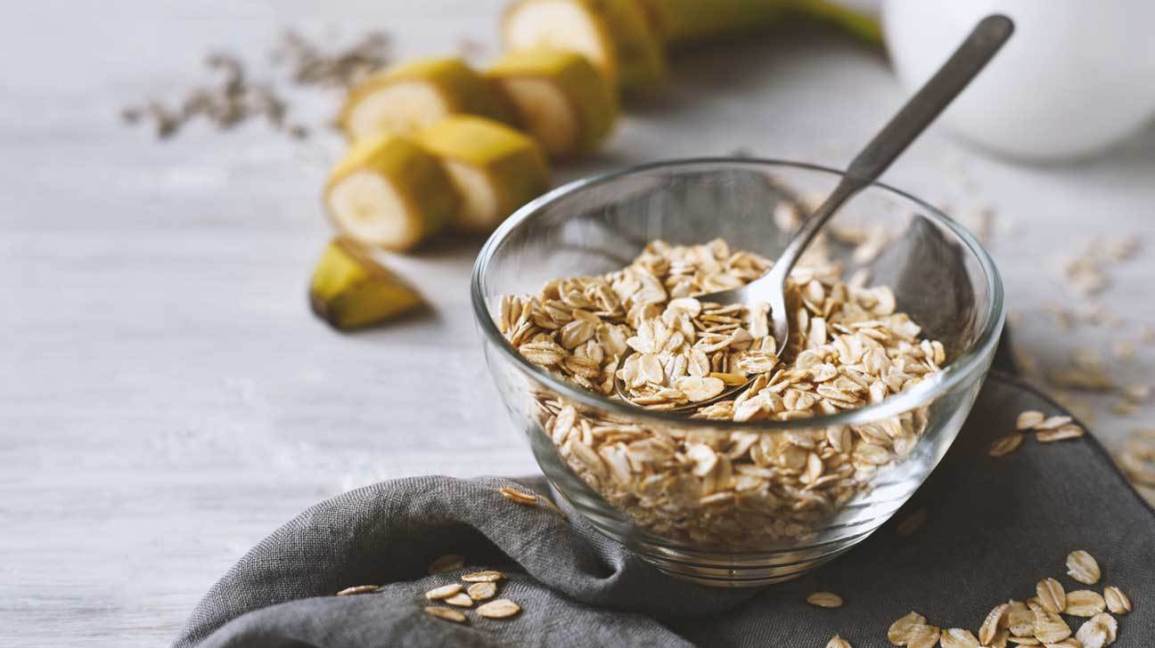 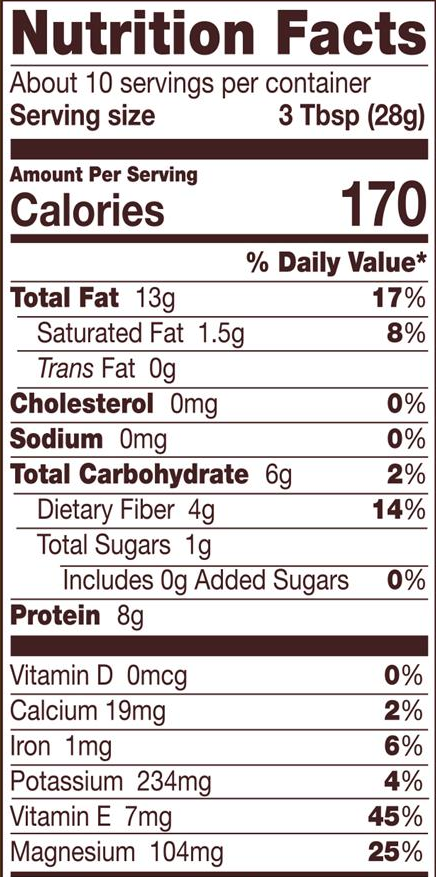 SUNFLOWER SEEDS
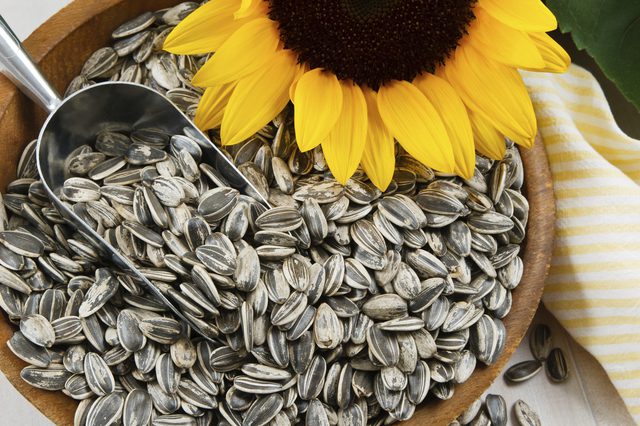 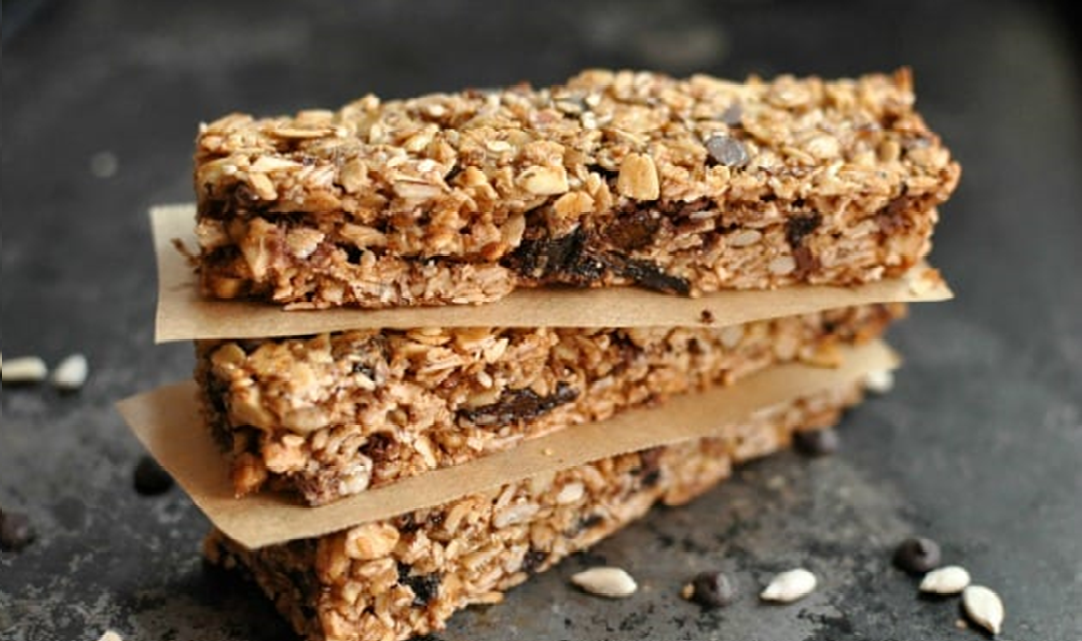 HEATHY 
AND 
DELICIOUS